Wir ertragen uns in Liebe
Epheser-Brief 4,1-6
Reihe: Die Wichtigkeit christlicher Gemeinschaft (1/4)
„Christus selbst ist unser Frieden. Er hat die Zweiteilung überwunden und hat aus Juden und Nichtjuden eine Einheit gemacht. Er hat die Mauer niedergerissen, die zwischen ihnen stand, und hat ihre Feindschaft beendet.“
Epheser-Brief 2,14
„Es gibt keinen Unterschied mehr zwischen Juden und Griechen, zwischen Sklaven und freien Menschen, zwischen Mann und Frau. Denn durch eure Verbindung mit Jesus Christus seid ihr alle zusammen einneuer Mensch geworden.“
Galater-Brief 3,28
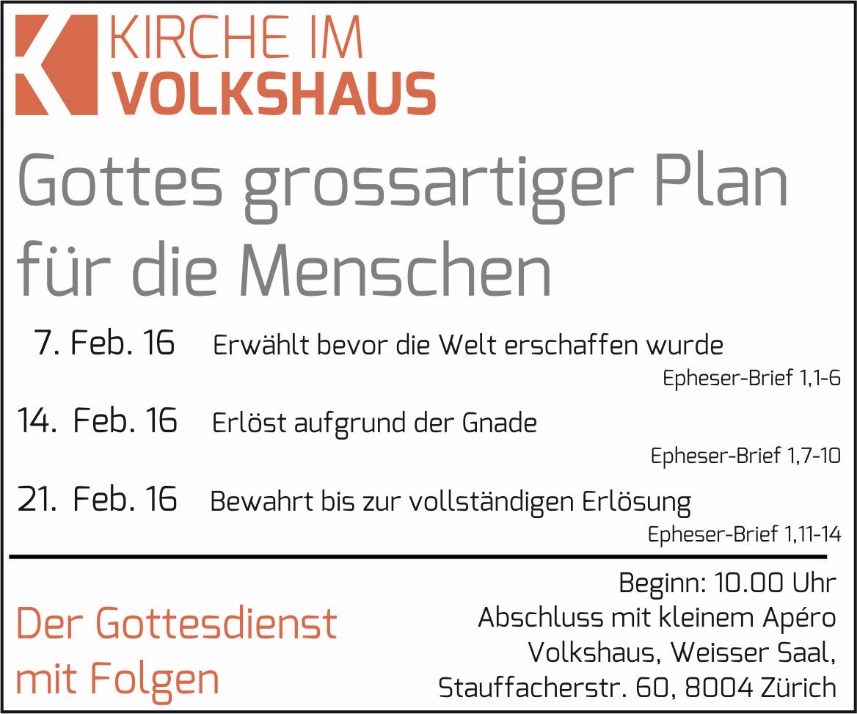 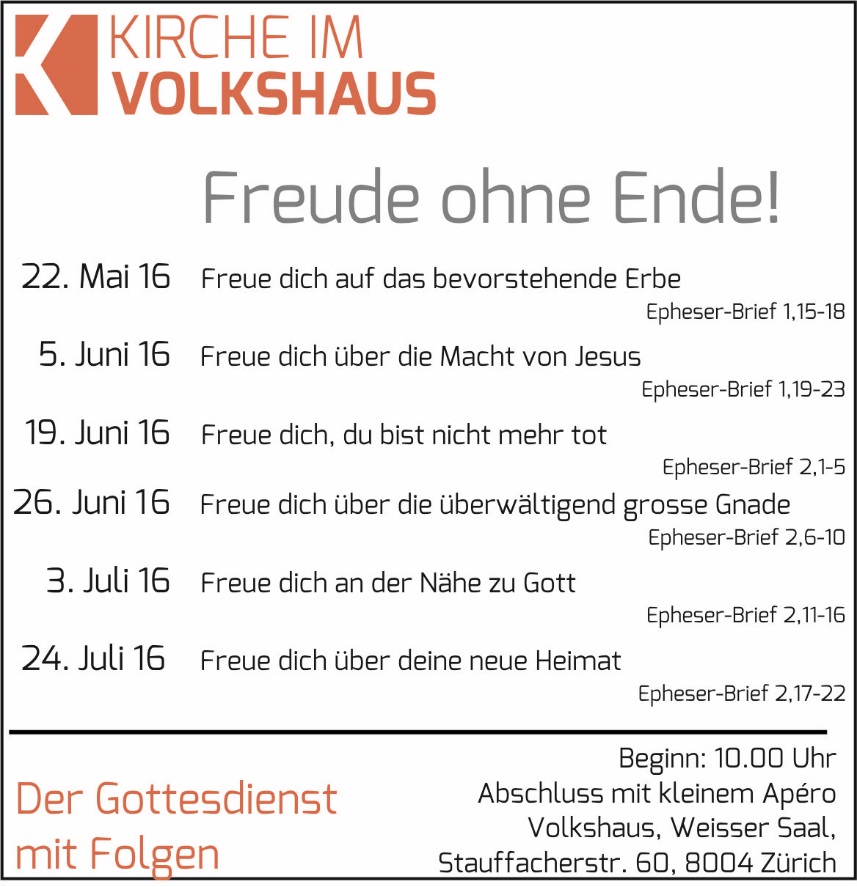 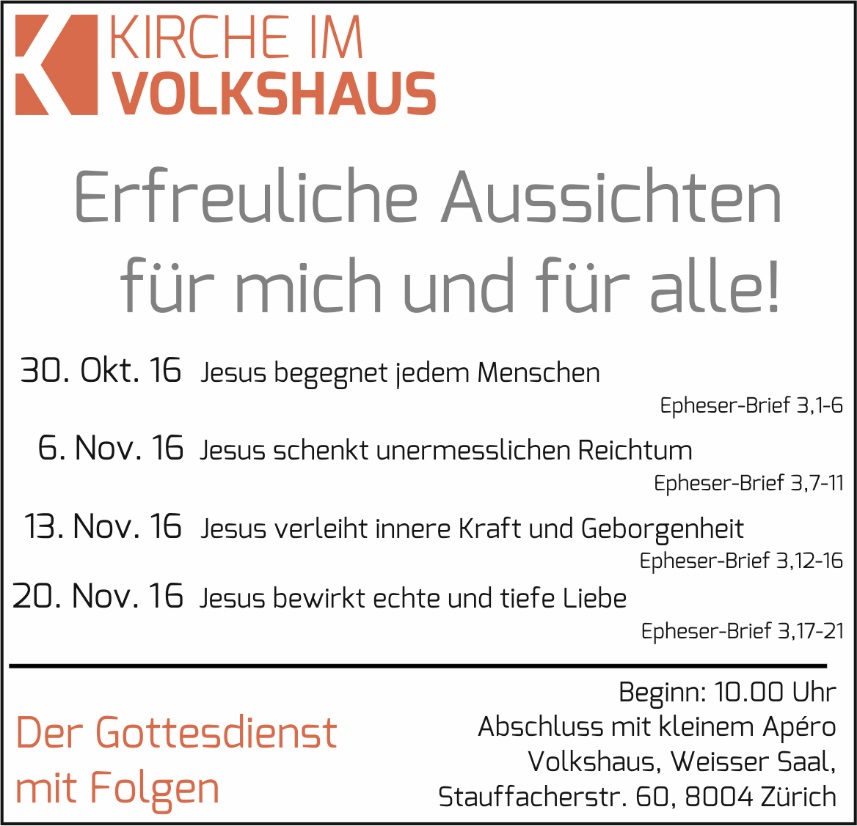 Als einer, der für sein Bekenntnis zum Herrn im Gefängnis ist, bitte ich euch nun: Denkt daran, dass Gott euch zum Glauben gerufen hat, und führt ein Leben, das dieser Berufung würdig ist!
Epheser-Brief 4,1
Keiner soll sich über den anderen erheben. Seid vielmehr allen gegenüber freundlich und geduldig und geht nachsichtig und liebevoll miteinander um. Setzt alles daran, die Einheit zu bewahren, die Gottes Geist euch geschenkt hat; sein Friedenist das Band, das euch zusammenhält.
Epheser-Brief 4,2-3
Mit »Einheit« meine ich dies: ein Leib, ein Geist und genauso auch eine Hoffnung, die euch gegeben wurde, als Gottes Ruf an euch erging; ein Herr, ein Glaube, eine Taufe, ein Gott und Vater von uns allen, der über alle regiert, durch alle wirkt und in allen lebt.
Epheser-Brief 4,4-6
I. Lebt authentisch!
„Denkt daran, dass Gott euch zum Glauben gerufen hat, und führt ein Leben, das dieser Berufung würdig ist!“
Epheser-Brief 4,1
„Wenn eure Sünde auch blutrot ist, soll sie doch schneeweiss werden, und wenn sie rot ist wie Scharlach, soll sie doch wie reine Wolle werden.“
Jesaja 1,18
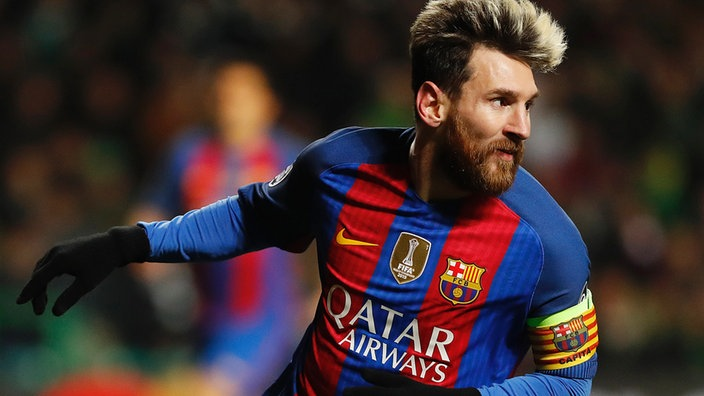 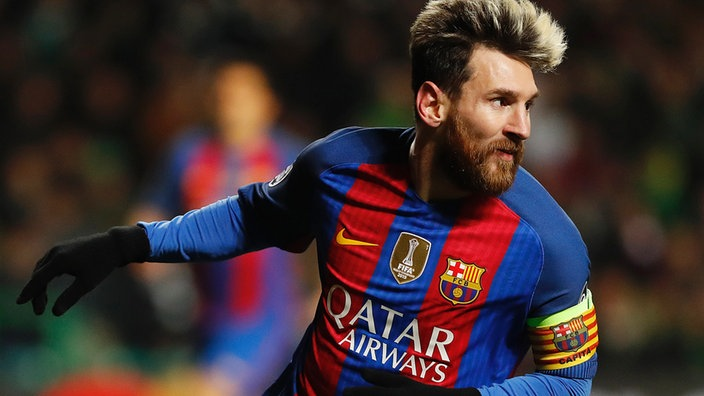 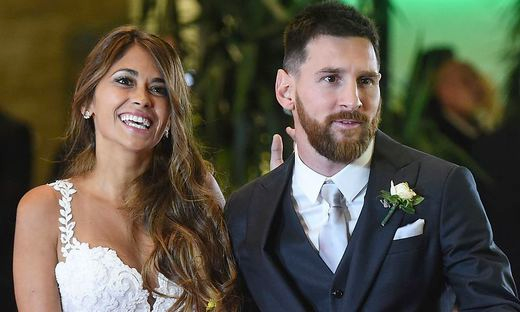 „Führt ein Leben, das dieser Berufung würdig ist!“
Epheser-Brief 4,1
„In Jesus hat Gott uns erwählt, dass wir heilig und untadelig vor ihm sein sollten; in seiner Liebe.“
Epheser-Brief 1,4
„Ich danke, dass Gott dafür sorgt, dass ihr eurer Berufung entsprechend lebt.“
frei erfunden
„Führt ein Leben, das dieser Berufung würdig ist!“
Epheser-Brief 4,1
„Du siehst, dass Abrahams Glaube mit seinen Taten zusammenwirkte; erst durch seine Taten wurde sein Glaube vollkommen.“
Jakobus-Brief 2,22
II. Liebt wie Jesus!
„Keiner soll sich über den anderen erheben. Seid vielmehr allen gegenüber freundlich und geduldig und geht nachsichtig und liebevoll miteinander um.“
Epheser-Brief 4,2
„In aller Demut und Sanftmut, in Geduld. Ertragt einer den anderen in Liebe.“
Epheser-Brief 4,2
„Geschwister, wenn sich jemand zu einem Fehltritt verleiten lässt, sollt ihr, die ihr euch von Gottes Geist führen lasst, ihm voll Nachsicht wieder zurechthelfen. Dabei muss aber jeder von euchauf sich selbst achtgeben, damit er nicht auchin Versuchung gerät.“
Galater-Brief 6,1
„Nehmt mein Joch auf euch und lernt von mir, denn ich bin gütig und von Herzen demütig. So werdet ihr Ruhe finden für eure Seele.“
Matthäus-Evangelium 11,29
„Helft einander, eure Lasten zu tragen! Auf diese Weise werdet ihr das Gesetz erfüllen, das Christus uns gegeben hat. Solange wir also noch Gelegenheit dazu haben, wollen wir allen Menschen Gutes tun, ganz besonders denen, die wie wir durch den Glauben zur Familie Gottes gehören.“
Galater-Brief 6,1
III. Bewahrt die Einheit!
„Setzt alles daran, die Einheit zu bewahren, die Gottes Geist euch geschenkt hat; sein Frieden ist das Band, das euch zusammenhält.“
Epheser-Brief 4,3
„Damit stiessen sie bei Paulus und Barnabas auf entschiedenen Widerstand, und es kam zu einer heftigen Auseinandersetzung.“
Apostelgeschichte 15,2
Einer von euch sagt: »Ich bin Anhänger von Paulus!«, ein anderer: »Ich von Apollos!«, wieder ein anderer: »Ich von Petrus!« und noch ein anderer: »Ich von Christus!«
1.Korinther-Brief 1,12
„Ist Christus denn zerspalten? Bin etwa ich, Paulus, für euch am Kreuz gestorben?Oder seid ihr auf meinen Namengetauft worden?“
1.Korinther-Brief 1,13
„Ein Leib, ein Geist und genauso auch eine Hoffnung, die euch gegeben wurde, als Gottes Ruf an euch erging.“
Epheser-Brief 4,4
„Die Nichtjuden sind zusammen mit den Juden Erben, bilden zusammen mit ihnen einen Leib und haben zusammen mit ihnen teil an dem,was Gott seinem Volk zugesagt hat. Dasalles ist durch Jesus Christus und mit Hilfedes Evangeliums Wirklichkeit geworden.“
Epheser-Brief 3,6
„Ein Herr, ein Glaube, eine Taufe, ein Gott und Vater von uns allen, der über alle regiert, durch alle wirkt und in allen lebt.“
Epheser-Brief 4,5-6
Ein Leib, ein Geist, eine Hoffnung,ein Herr, ein Glaube, eine Taufe,ein Gott und Vater von uns allen.
Epheser-Brief 4,3-6
„Ein Herr, ein Glaube, eine Taufe, ein Gott und Vater von uns allen, der über alle regiert, durch alle wirkt und in allen lebt.“
Apostelgeschichte 2,42
Schlussgedanke
„Wir sind durch einen Geist alle zu einem Leib getauft, wir seien Juden oder Griechen, Sklaven oder Freie, und sind alle mit einem Geist getränkt.“
1.Korinther-Brief 12,13
„Ein Gott und Vater von uns allen, der über alle regiert, durch alle wirkt und in allen lebt.“
Epheser-Brief 4,5-6
„Der Frieden, der von Christus kommt, regiere euer Herz und alles, was ihr tut! Als Glieder eines Leibes seid ihr dazu berufen, miteinander in diesem Frieden zu leben. Und seid voll Dankbarkeit gegenüber Gott!“
Kolosser-Brief 3,15